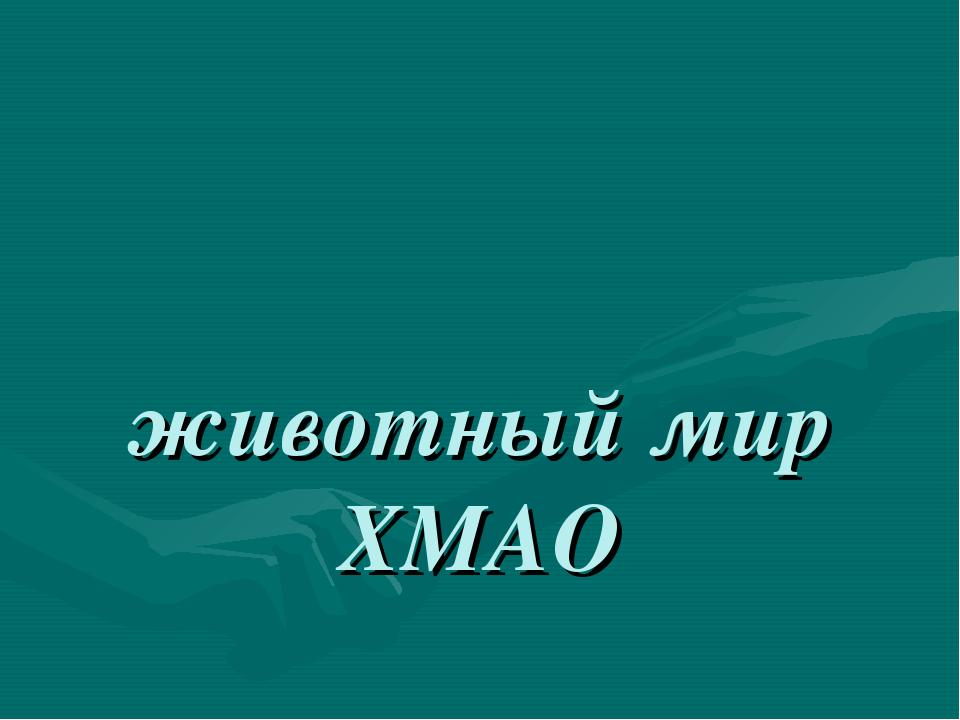 МБОУ НШ «Прогимназия»
Выполнили:
Пислегина К.В.
Пислегина Мария
Руководитель: Гладкова Т.Н.
Сургут 2015 год
Лесной северный олень
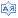 Парнокопытное млекопитающее.Семейство оленевых. Северный олень ведет стадный образ жизни. Передвигается обычно шагом или рысью. Очень хорошо плавает. Северный олень питается зимой различными лишайниками (в первую очередь ягелем), летом - травянистыми растениями (злаки, осоки, разнотравье), ночками и молодыми побегами некоторых древесных пород. Часто поедает грибы и мелких позвоночных (леммингов).
Западно-сибирский речной бобр
ПОЗВОНОЧНЫЕ 
Отряд: Грызуны 
Семейство: Бобровые 
Бобры поселяются по берегам медленно текущих лесных рек, стариц и озер, избегая широких и быстро текущих, а также промерзающих до дна водоемов. С помощью своих мощных резцов звери не только легко перегрызают ветви, но и валят крупные деревья, подгрызая их у основания ствола. У поваленного дерева они отгрызают ветки и разделяют на части. Часть веток поедают на месте, а другие сносят и сплавляют по воде к жилищу или к месту строительства плотины. Коренные зубы обычно не имеют корней, слабо обособленные корни образуются лишь у некоторых старых особей. Резцы изолированы особыми выростами губ от ротовой полости, что позволяет грызть под водой. В питании большую роль играет береза, хотя по кормовой ценности бобрам предпочтительны осина, ива. Летом бобры предпочитают питаться травянистыми растениями (кубышкой, кувшинкой, ирисом, тростником и др.). Осенью бобры интенсивно валят деревья и заняты заготовкой древесного корма на зиму.
Ёж обыкновенный
Млекопитающее рода евразийских ежей семейства ежевых. Обыкновенный ёж — это животное, активное в ночное время суток. Не любит надолго уходить из своего дома. День ежи проводят в гнезде или других укрытиях. Гнёзда строят в кустах, ямах, пещерах, заброшенных норах грызунов или в корнях деревьев. Обыкновенные ежи — довольно быстрые животные для своих размеров. Они способны бегать со скоростью до 3 м/с, хорошо умеют плавать и прыгать. Как у многих ночных животных, у ежа плохо развито зрение, зато они обладают острым обонянием и слухом. Обыкновенный ёж — это всеядное животное. Основу его питания составляют взрослые насекомые, гусеницы, слизни, иногда дождевые черви. Из растений может поедать ягоды и фрукты.
Уральская северная пищуха
Млекопитающее рода пищух отряда зайцеобразных. Основными убежищами пищухе служат естественные пустоты под камнями или под упавшими деревьями. Изредка роет в земле короткие, простые норы . Использует в пищу различные наземные части травянистых растений и кустарников, включая ягоды и семена, а также папоротники, мхи, лишайники, шляпочные грибы. На зиму пищуха заготавливает запас кормов. Весь день напролёт пищуха собирает побеги травы в стожки (отсюда другое название зверька — сеноставка) и просушивает их на камнях, либо в недоступных ветру и дождю местах. Запасами сена пищух нередко пользуются другие обитатели тайги: северный олень, заяц-беляк и даже медведь.
Кожан двухцветный
Двухцветный кожан, или двухцветная летучая мышь. Класс-млекопитающие, отряд-рукокрылые.Эти летучие мыши охотятся на добычу, например, комаров, ручейников, и моль, с помощью ультразвука частотой около 25—27 кГц. Они охотятся после наступления сумерек на высоте 10—20 метров на открытых пространствах над ручьями и реками, над лесом или в свете уличных фонарей. В холодную погоду эти летучие мыши могут пропускать охоту. В период с октября по март летучие мыши впадают в спячку. Они зимуют в одиночку и могут переносить температуру до −2,6 °C. Летом поселяется на чердаках домов, за обшивками стен, в дуплах деревьев, под отставшей корой.
Северный кожанок
Летучая мышь среднего размера. Масса 8—14 г.
Полёт быстрый, с частыми взмахами крыльев,
 резкими бросками и крутыми поворотами. День
 северные кожанки проводят в дуплах с узким
 входом, на чердаках, в трещинах скал.
Охотятся часто вечером и даже днем, на разной
 высоте (поднимаются иногда до 20-30 м), обычно
 в разреженном лесу, на опушках и деревенских
 улицах, над водой. Остатки добычи часто 
накапливаются на местах постоянных кормежек.
Живут северные кожанки до 15 лет.
Ночница Брандта
Небольшая летучая мышь рода ночниц. Масса их тела обычно составляет 5,5—10 г, длина тела 38—55 мм, Названа в честь немецкого зоолога Иоганна Брандта.
Обитает в смешанных и широколиственных лесах, по поймам проникает в тайгу и степь. Оседла, убежища организует в дуплах деревьев, дуплянках, скальных щелях, реже — в постройках. Зимует в различных подземных убежищах.
Вылетает на охоту после наступления сумерек. Охотится на летающих насекомых в лесу над прогалами и полянами на уровне крон или между стволами, в парках, а также низко над зеркалом водоемов. Полет плавный неторопливый, маневренный. Срок жизни — до 40 лет.
Ночница прудовая
Летучая мышь рода ночниц. Селится вблизи стоячих водоемов или равнинных рек. В горах появляется только во время сезонных миграций и зимовки. Днем прячется на чердаках, изредка — в дуплах деревьев. Зимует в рещинах
и щелях зданий или в пещерах. Перелетный вид, на Прикарпатье живет оседло. На местах зимовки — с сентября. Зимует обычно поодиночке. Еду добывает с наступлением сумерок и перед рассветом; полет сильный, медленный и ровный. Питается преимущественно мелкими бабочками, жуками, однодневками и двукрылыми, которых ловит над водой на высоте 5—20 см. Враги — совы.
Восточная ночница
Ночницы, или короткоухие летучие мыши — род гладконосых рукокрылых летучих мышей, включающий около 100 видов. Их масса обычно составляет 2,5—45 г, длина тела 35—100 мм. 
Обитатели различных ландшафтов. День проводят в пещерах, реже в зданиях, иногда на ветвях деревьев, кустов. На месте дневок собираются поодиночке, небольшими группами, иногда крупными колониями. В северных частях своего ареала некоторые виды впадают в спячку. Полету ночниц, как правило, медленный и прямой. Питаются насекомыми. По характеру строения задних конечностей у большеногой ночницы можно предполагать, что она питается рыбой. Самки приносят детенышей весной или летом.
Продолжительность жизни 6—7 лет, в неволе до 18,5 лет.
Водяная ночница
Вид евразийских летучих мышей рода ночницы семейства гладконосые летучие мыши. Ночница водяная обычно от 45 до 55 мм длиной. В своем распространении связана с водоемами, хотя и не в такой степени, как прудовая ночница. Очень обыкновенный, местами многочисленный вид. Летним убежищем служат дупла старых деревьев, чердаки, различные части деревянных зданий, щели и полости под арками мостов и т. д. Нередко водяные ночницы обитают в одном убежище с другими видами летучих мышей. Кормятся над водоемами, реже среди деревьев. Полет медленный и спокойный. Активны до конца сентября-октября. Дальних миграций не совершают и зимуют близ мест летнего обитания. Чаще всего зимующих животных находят в пещерах и штольнях, в условиях умеренно низкой температуры и высокой влажности.Живут небольшими колониями. На дневку располагаются в дуплах деревьев, на чердаках деревянных строений, в трещинах и щелях в скалах (2,3,4). Объектами питания служат двукрылые, ручейники, совки и другие насекомые. Кормится обычно у самой поверхности воды. Зиму проводит в спячке, продолжающейся около 8 месяцев. Продолжительность жизни - до 15 - 20 лет.
Полёвка Миддендорфа
Полевка средних размеров. Длина 110— 130 мм, хвост составляет 30—40% длины тела. Окраска верха коричневато-рыжеватая. Брюхо грязно-белое. Хвост резко двухцветный.Распространение. Северо-запад Сибири Образ жизни. Обитатель тундры. Населяет осоково-сфагно-вые, кочковатые болота. Питается вегетативными частями раз-личных тундровых растений. На зиму делает кормовые запасы. Норы часто роет в кочках, там же иногда помещается и гнездо, которое выстлано сухой травой. В сырых местах устраивает гнезда, на высоте 4—5 см, вплетая их в кустики голубики или карликовой березы. В выводке обычно пять-шесть детенышей.
Копытный лемминг
Вид грызунов средних размеров подсемейства
полевок. Этот зверёк населяет равнинные и горные тундры, предпочитая возвышенные сухие участки и в горы поднимаясь до высоты 900 м над уровнем моря. Нора, вырытая в земле, как правило, неглубока; тем не менее, она обладает обязательной гнездовой камерой, которая нередко устраивается в кочке. Зимой лемминг прокладывает ходы в толще снега. Питается копытный лемминг в течение всего года побегами, листьями и корой полярных кустарничков — карликовой березы, стелющихся ив, морошки, голубики.
Обыкновенная                 летяга
Небольшой грызун семейства беличьих. Единственный представитель подсемейства летяг, обитающий на территории России. Белка-летяга внешне похожа на небольшую короткоухую белку, но между передними и задними лапами у неё имеется широкая кожная складка, покрытая шерстью — летательная перепонка, играющая роль парашюта и частично несущей поверхности при прыжках. Спереди она поддерживается длинной серповидной косточкой, идущей от запястья и приблизительно равной по длине предплечью. В отличие от других летяг, у обыкновенной летяги нет летательной перепонки между задними ногами и основанием хвоста. Хвост длинный, опушен густым длинным мехом. Размеры у неё небольшие, чуть мельче белки: длина тела 12‒22,8 см, хвоста — 11‒13 см. Белка-летяга населяет старые лиственные и смешанные леса с примесью осины, березняки и ольшаники. Образ жизни ночной, сумеречный. Большую часть времени летяга проводит в поисках пищи. Гнёзда строит в естественных дуплах деревьев, гнездовых дуплах дятлов, старых гнёздах белок и сорок, изредка в расщелинах скал. Иногда селится возле жилья, в скворечниках. Гнёзда у летяги круглые, сложенные из мягких лишайников, мхов, сухой травы. В гнёздах летяги часто селятся по двое. Как и обычная белка, летяга большую часть жизни проводит на деревьях, но на землю спускается гораздо реже. Основу рациона летяги составляют почки различных лиственных пород, верхушки побегов, молодая хвоя, семена хвойных сосны, лиственницы), летом — также грибы и ягоды. Иногда обгладывает тонкую молодую кору ивы, осины, березы, клена. Главный же её корм — ольховые березовые серёжки. Их летяга запасает на зиму, складывая в дупле. Предположительно, может поедать также птенцов и птичьи яйца. Её рацион варьирует в зависимости от местообитания. Например, в северо-восточных частях ареала летяга зимой питается почти исключительно почками лиственницы.
В холодное время года активность летяги резко снижается. В спячку не впадает, но морозные дни проводит в гнезде, используя сделанные запасы корма.